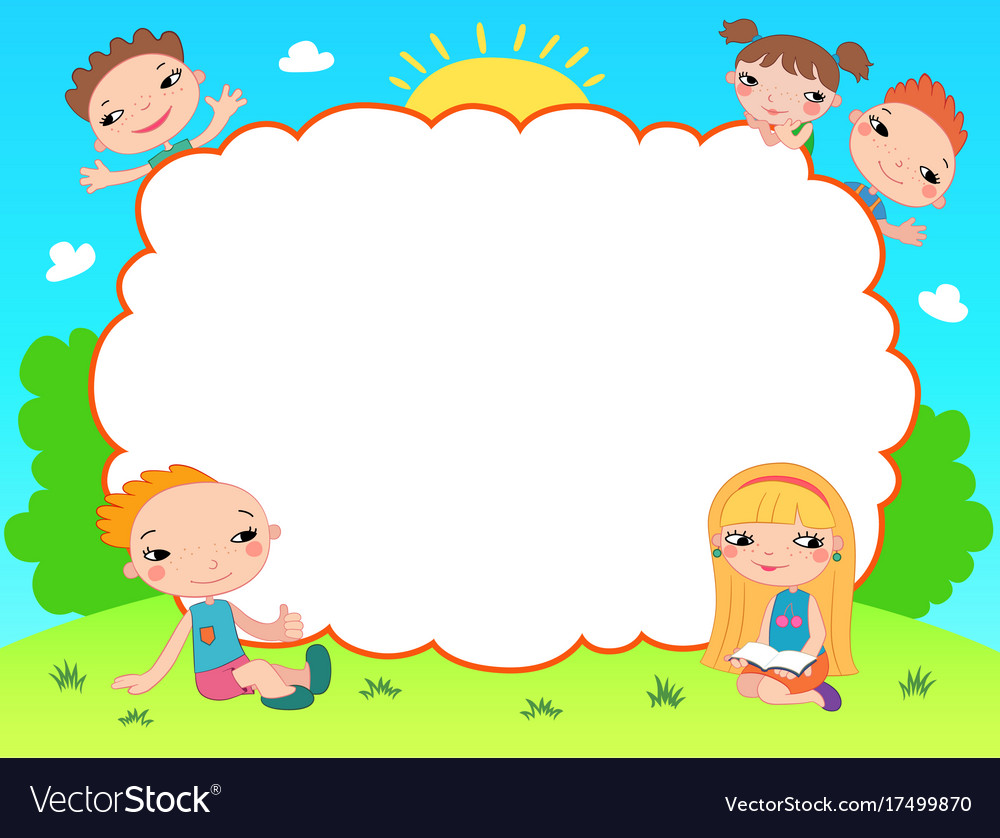 Chào mừng các em đến với tiết Tiếng Việt - Lớp 2
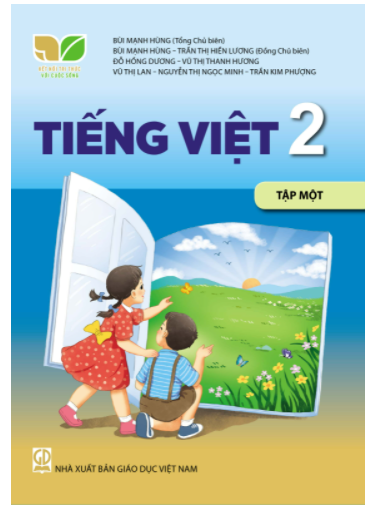 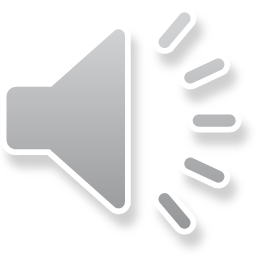 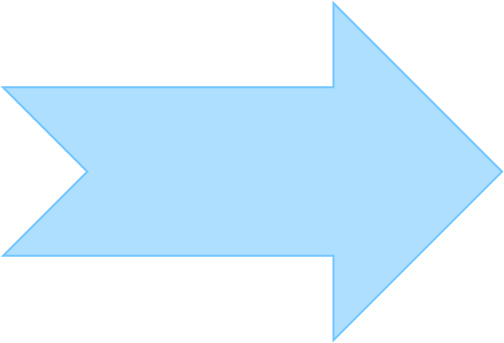 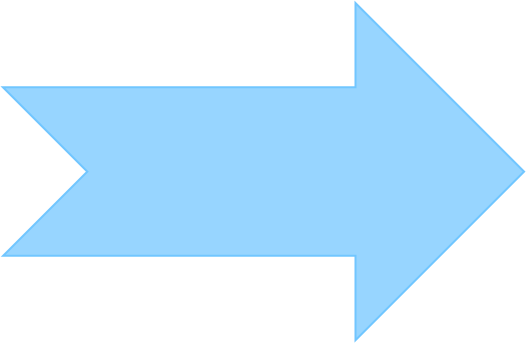 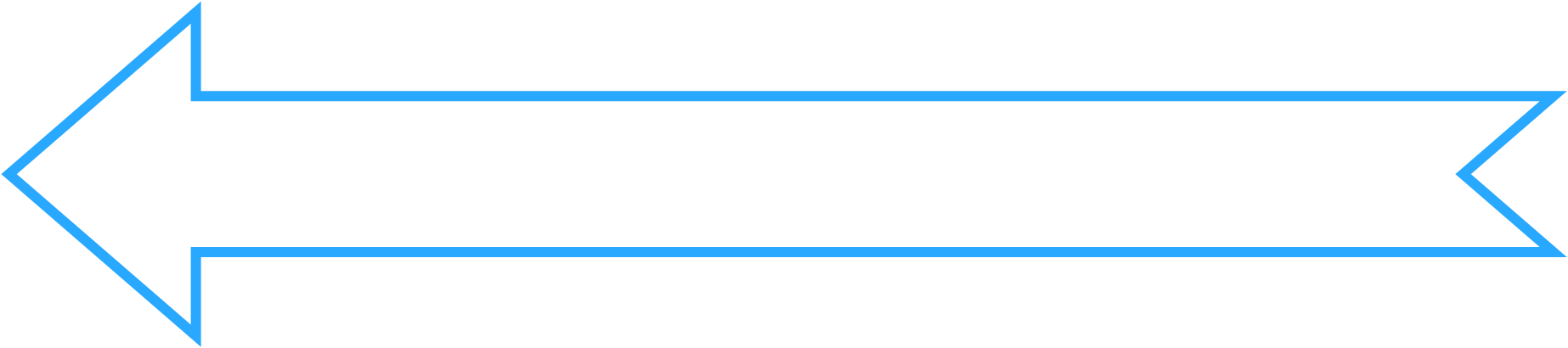 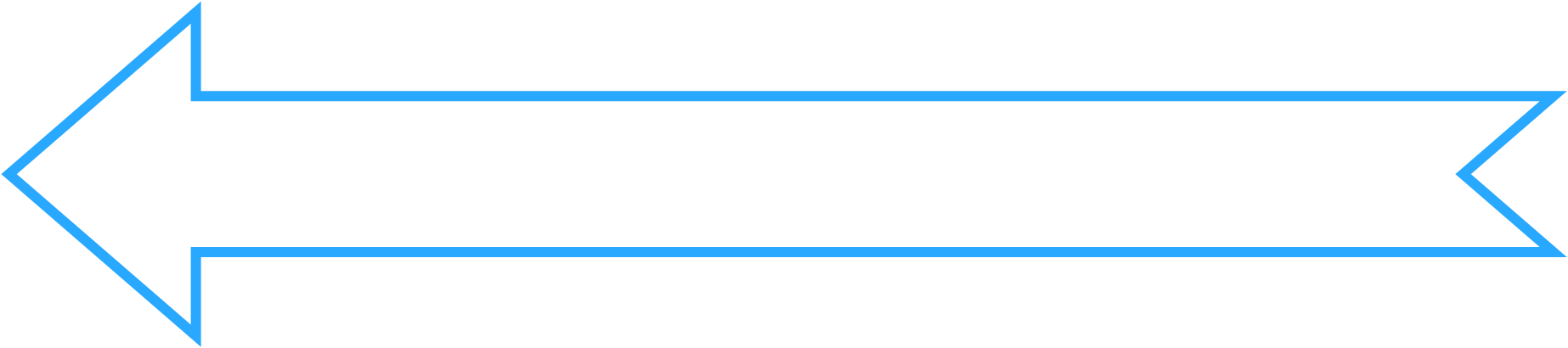 Bài
21
Nói và nghe
Kể chuyện
CHÚNG MÌNH LÀ BẠN
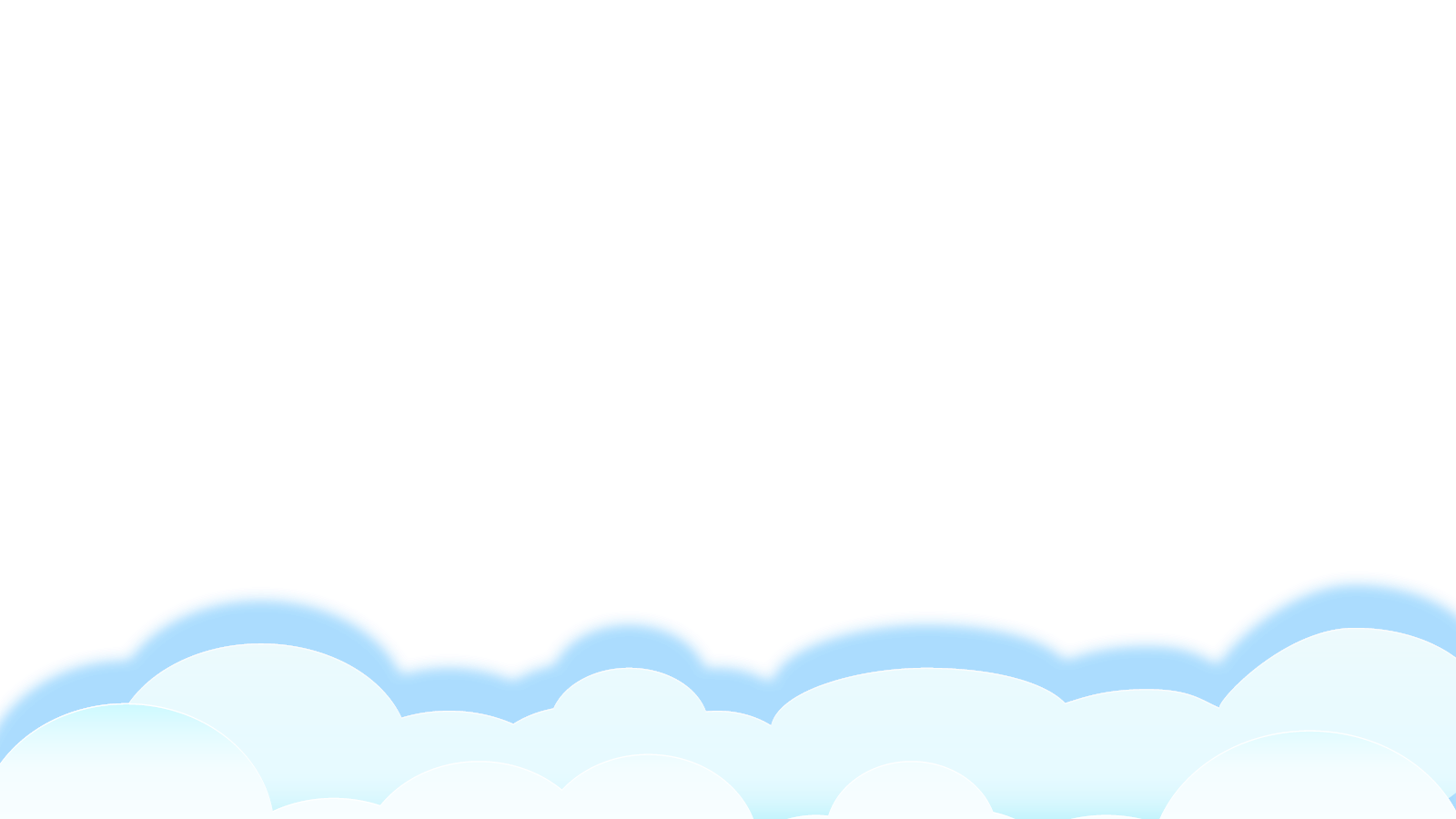 Chúng mình là bạn
1. Nghe kể chuyện.
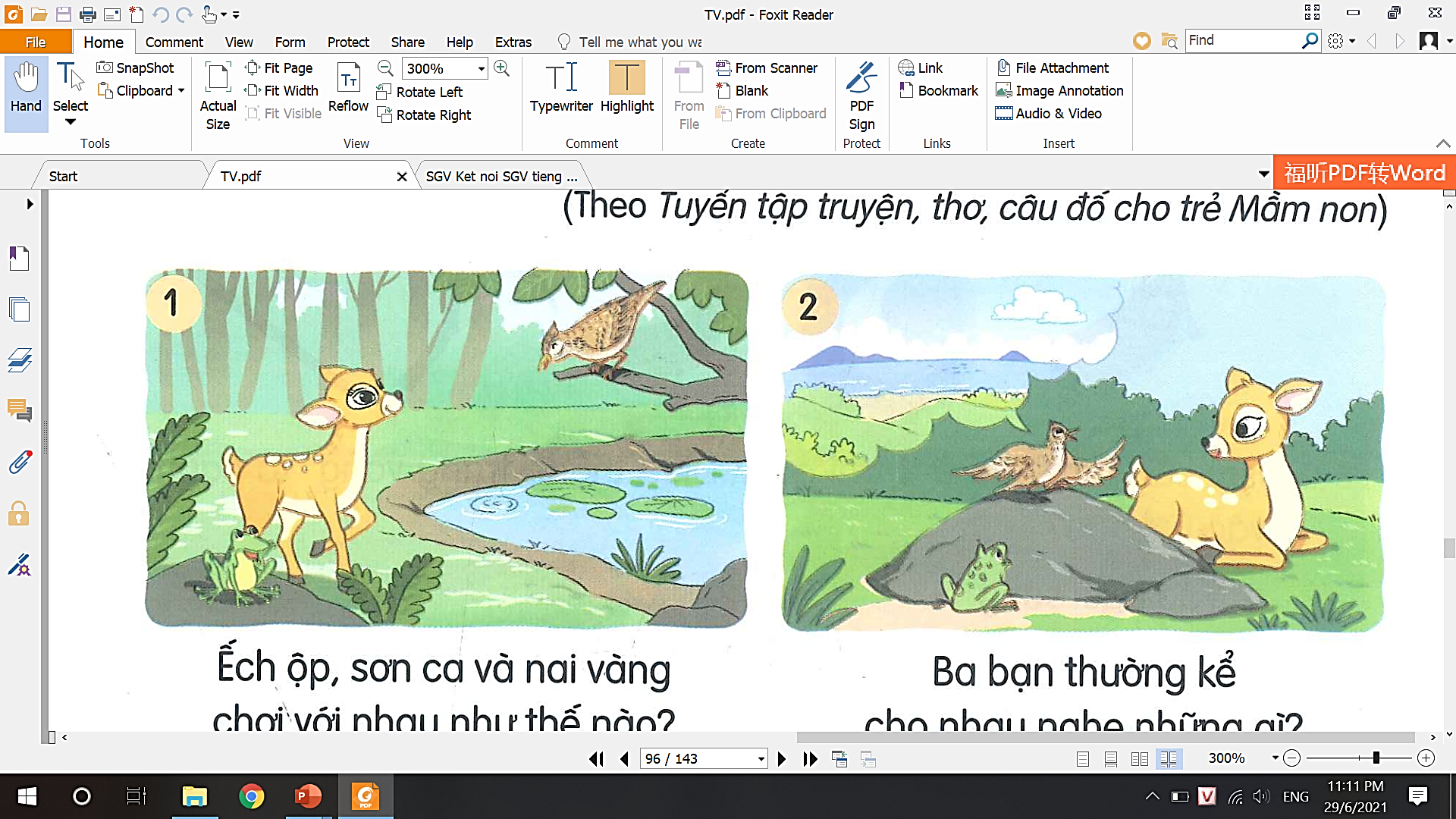 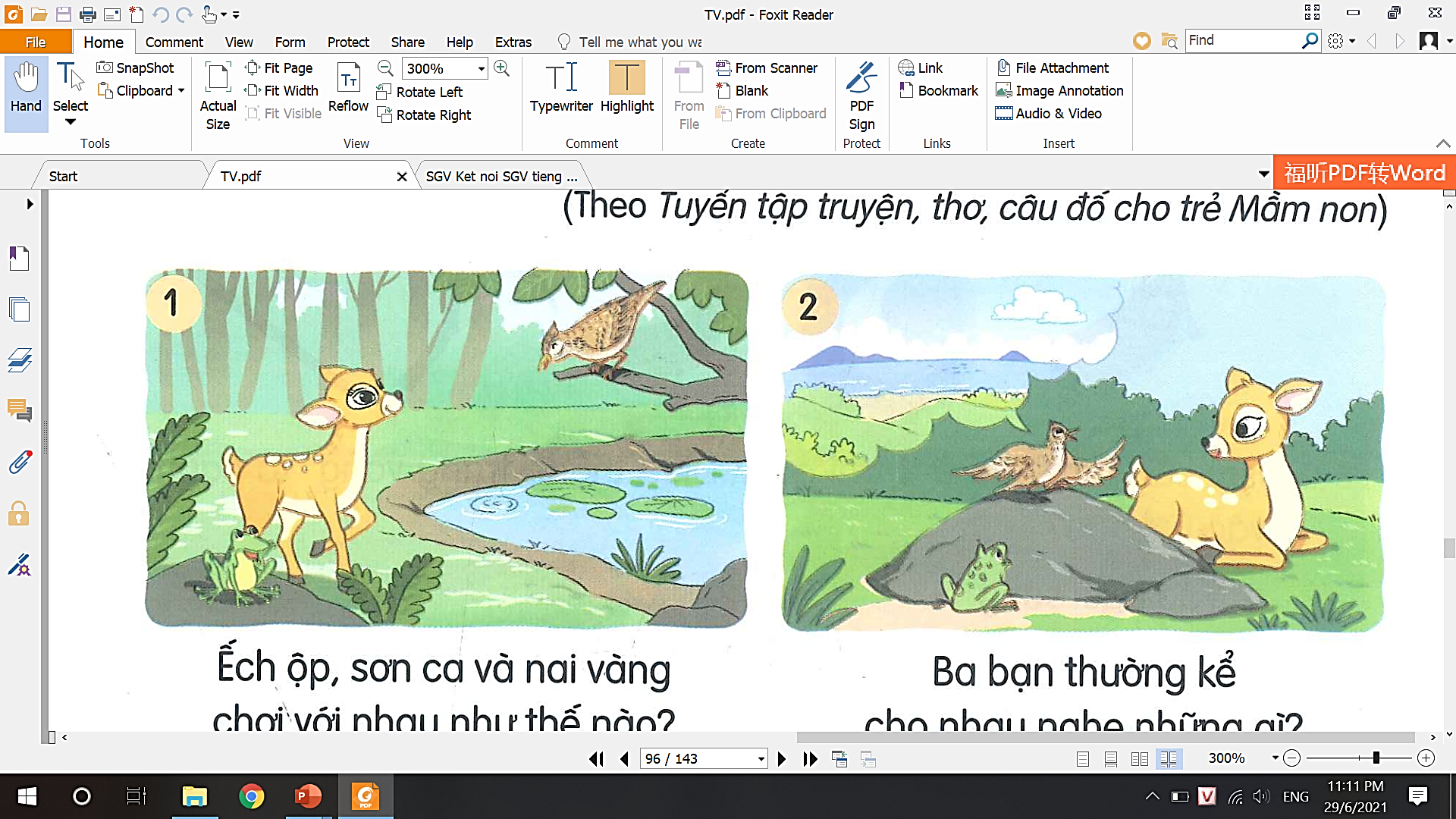 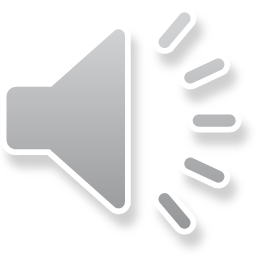 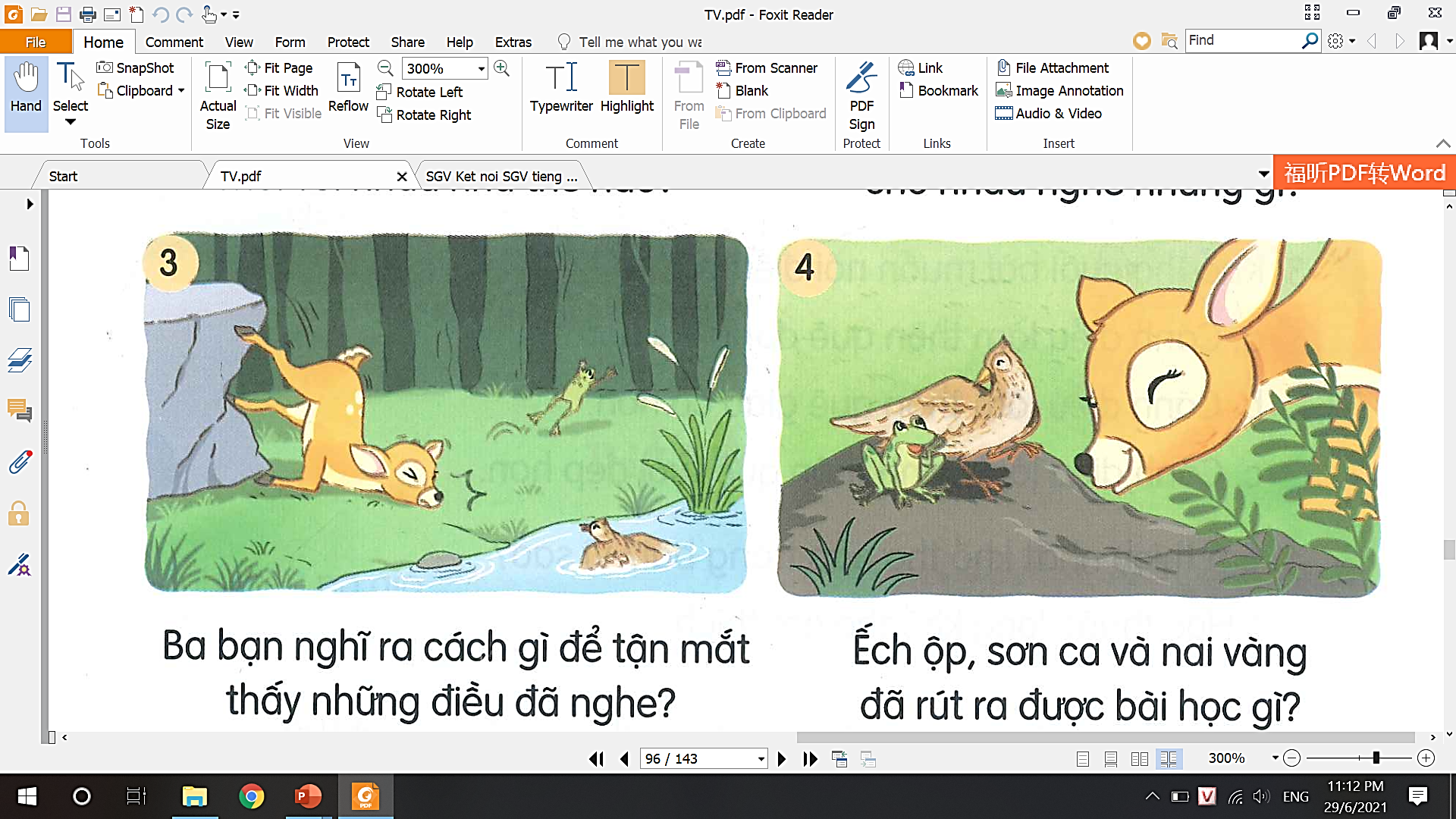 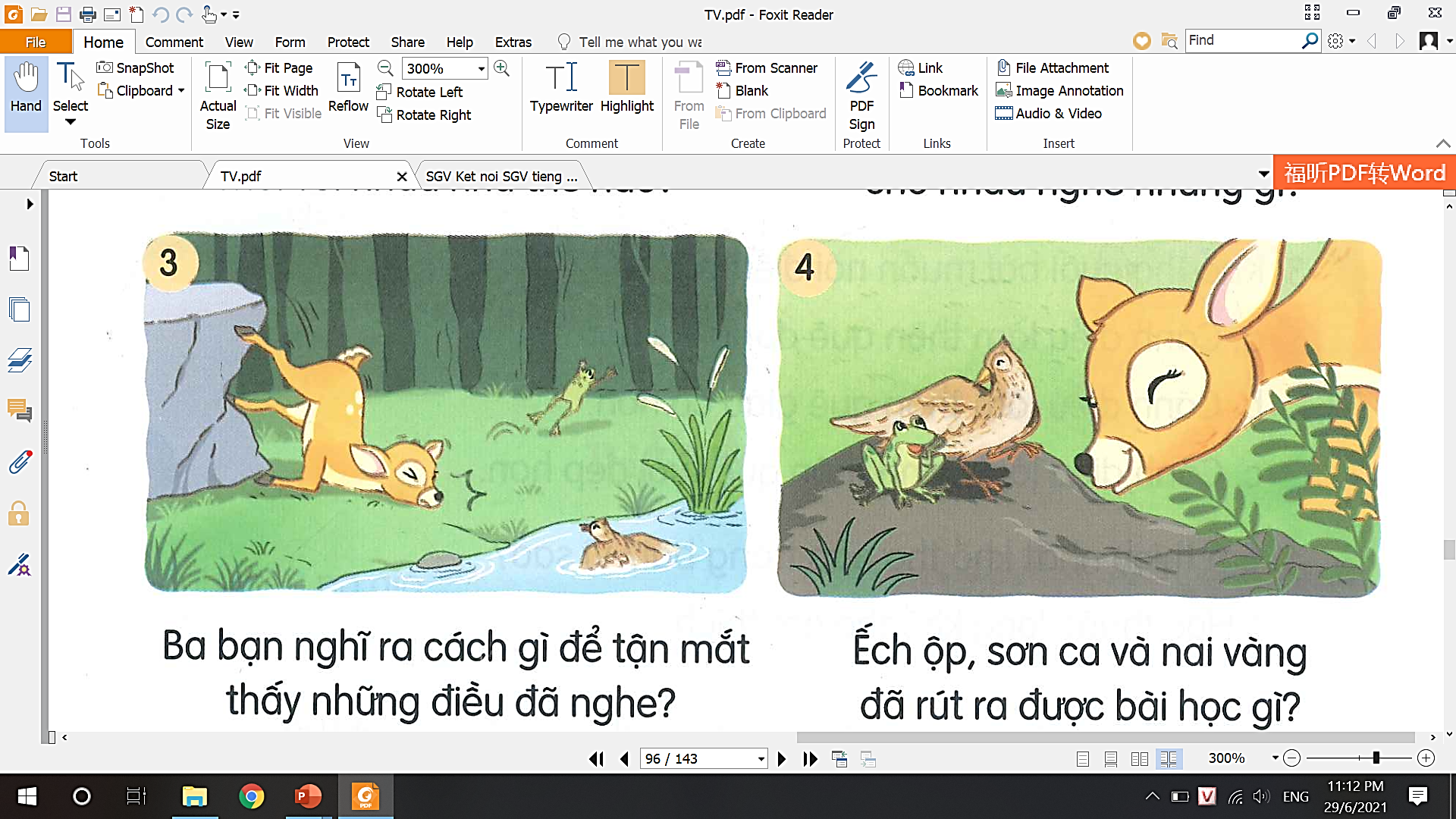 1. Nghe kể chuyện.
Chúng mình là bạn
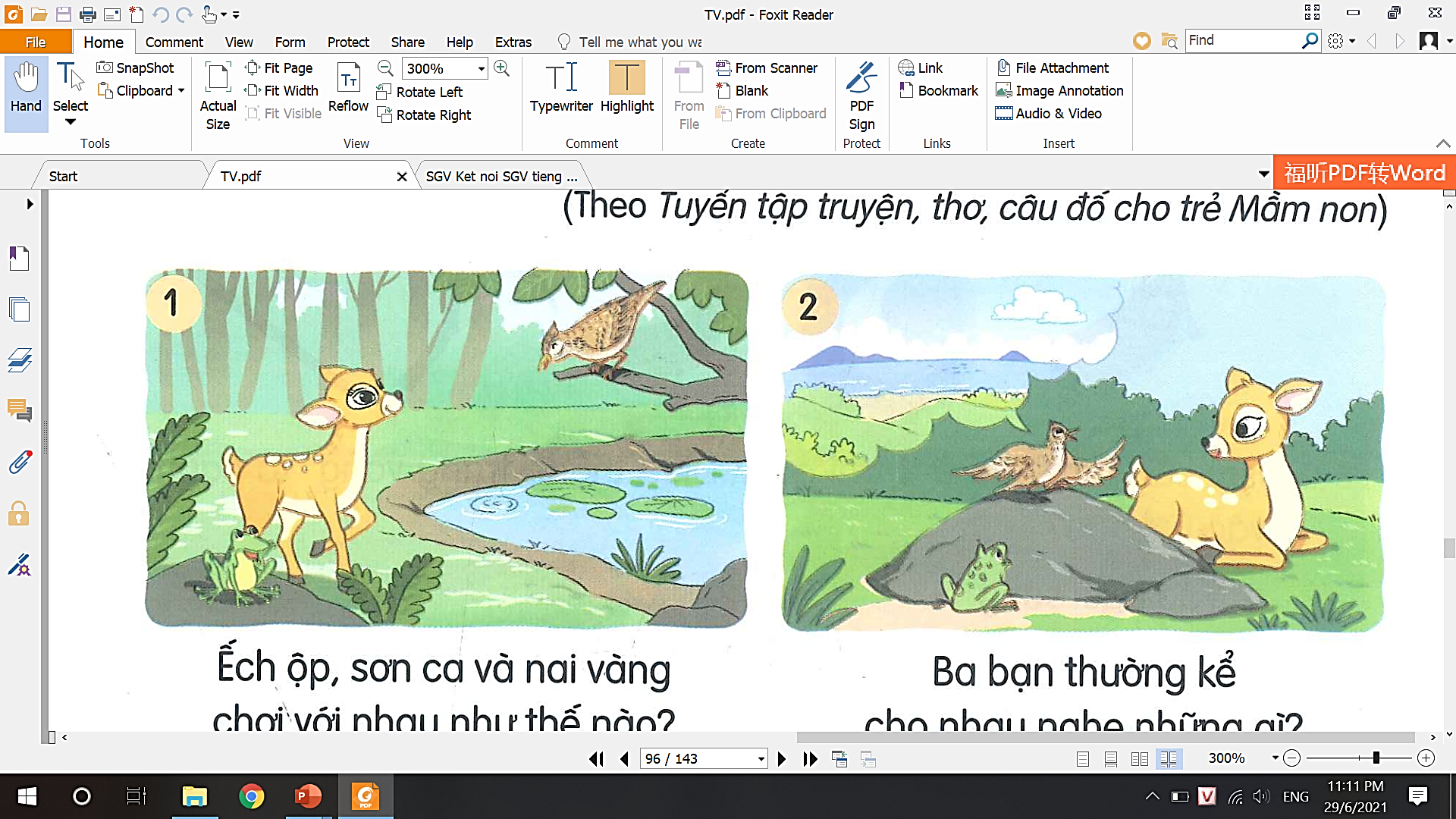 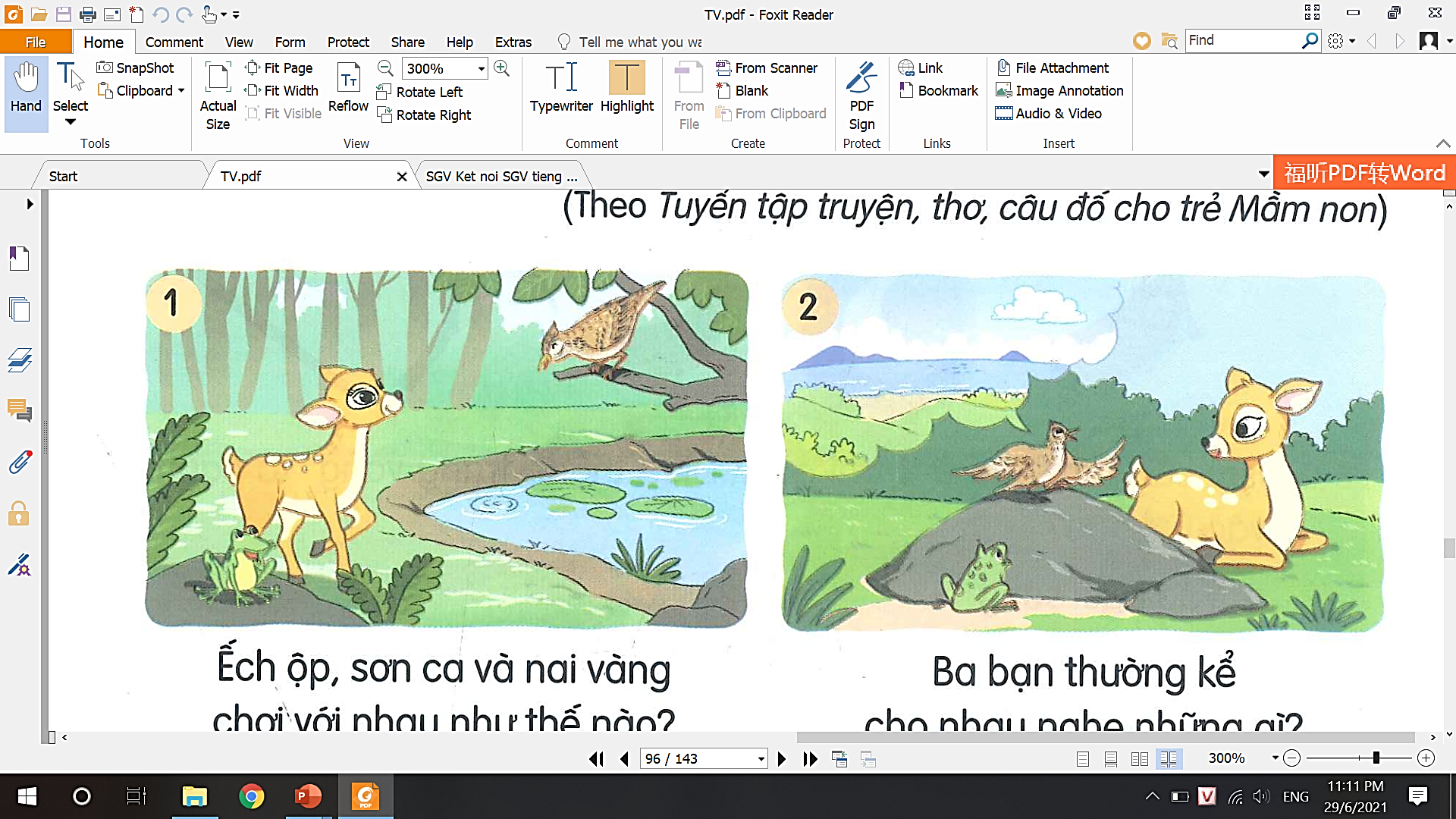 Ba bạn thường kể cho nhau nghe những gì?
Trong câu chuyện, những bạn nào chơi thân với nhau?
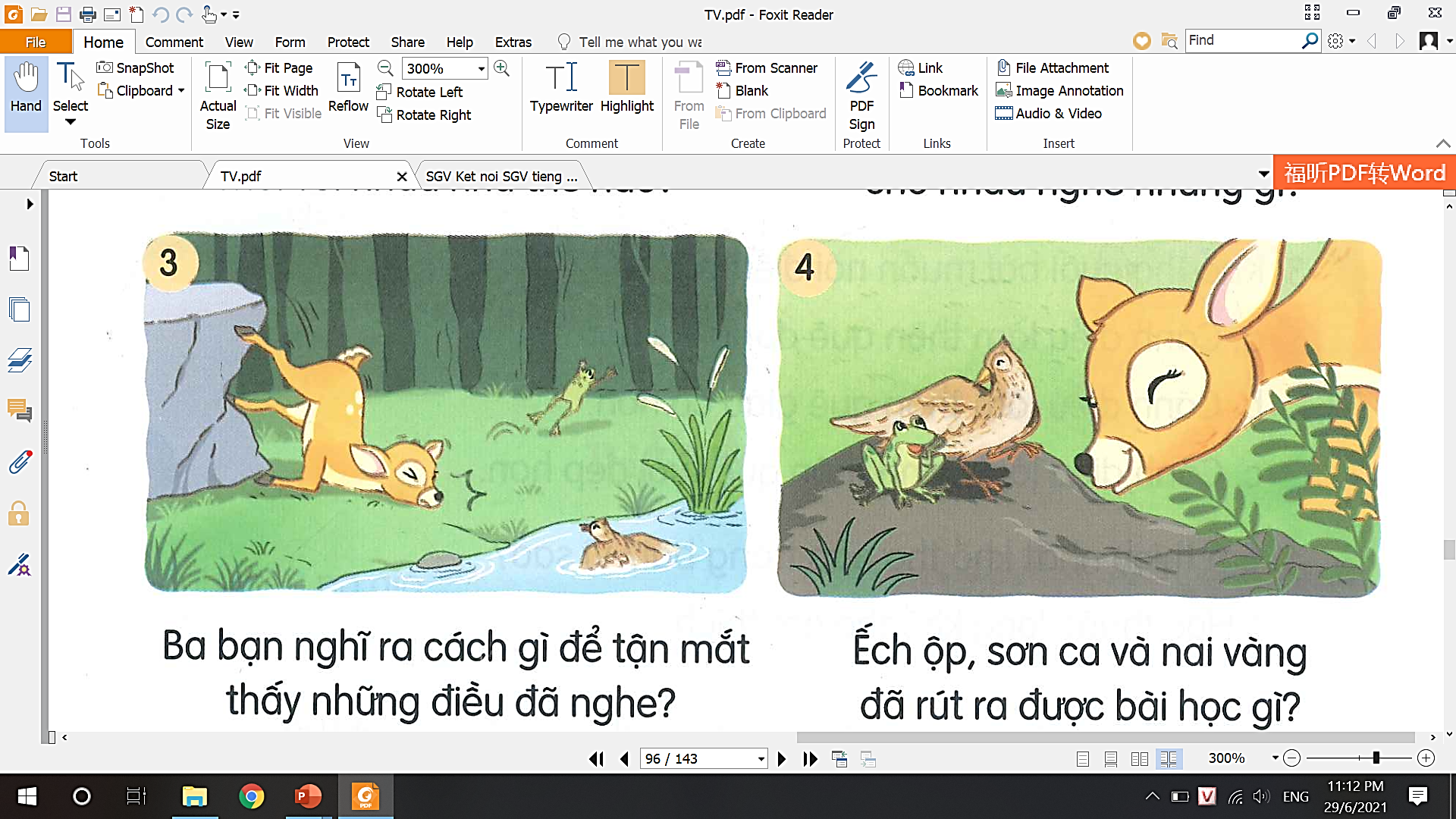 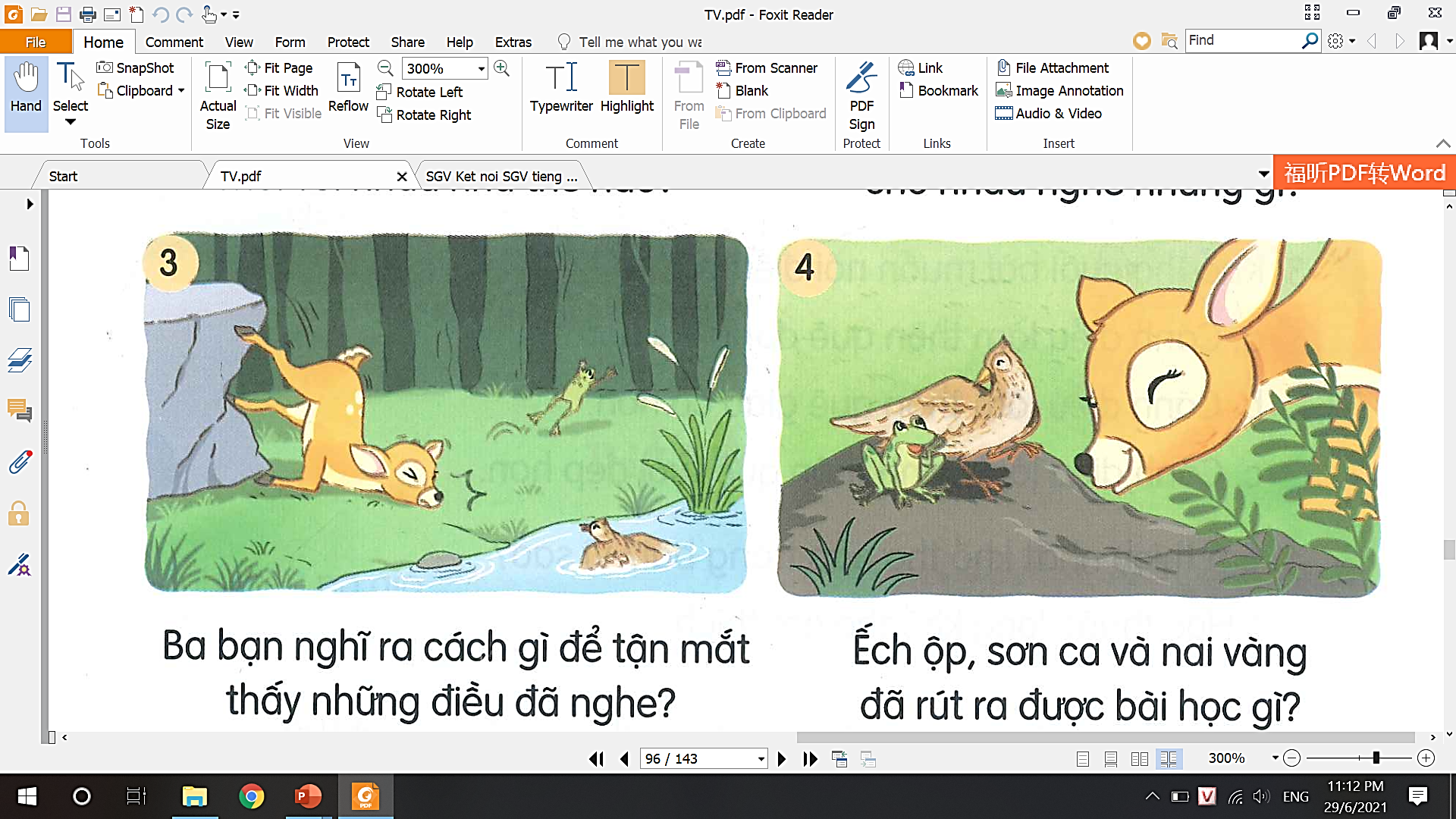 Ếch ộp, sơn ca và nai vàng đã rút ra được bài học gì?
Ba bạn nghĩ ra cách gì để tận mắt thấy những điều đã nghe?
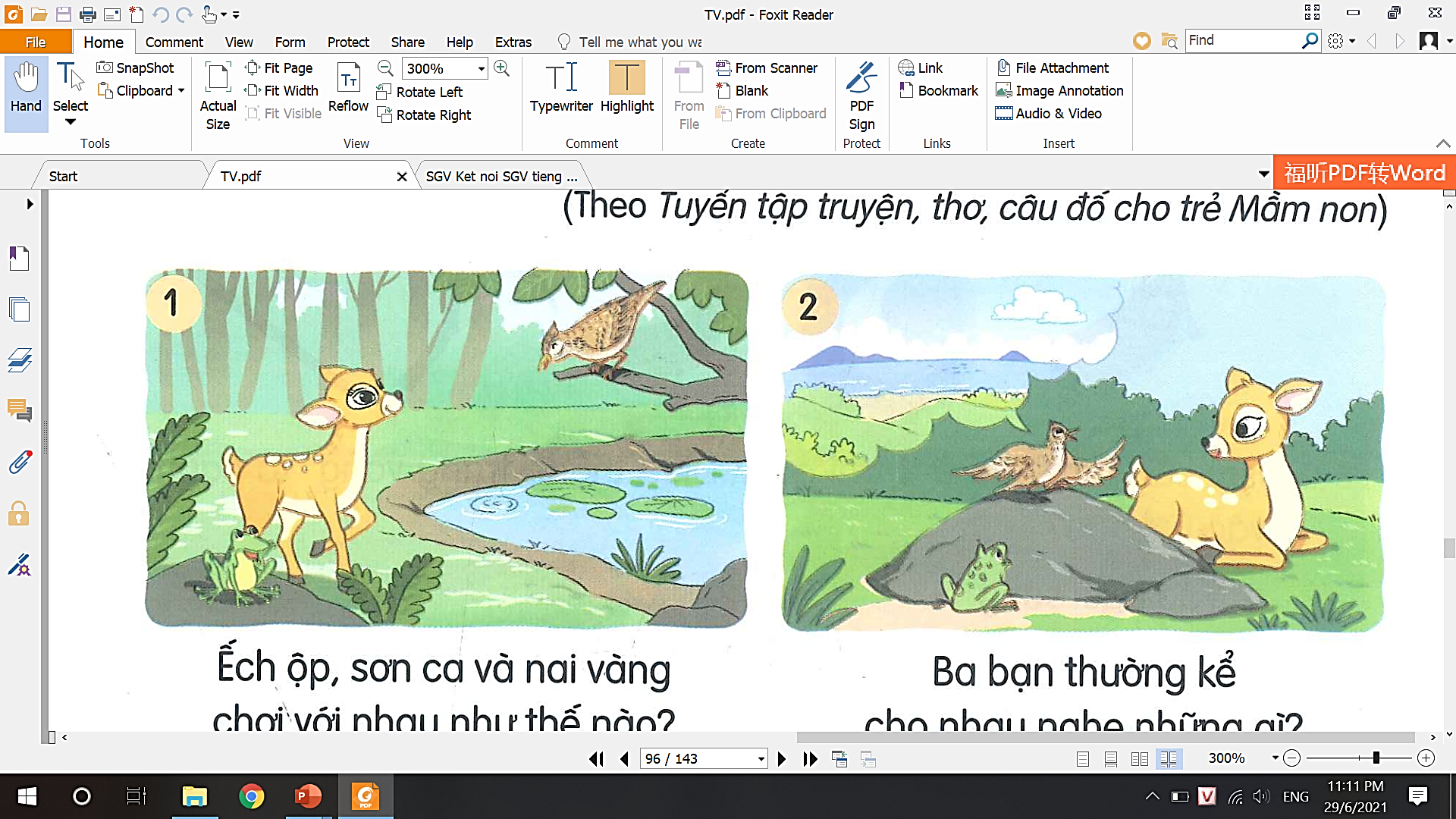 Trong câu chuyện, những bạn nào chơi thân với nhau?
Ếch ộp, sơn ca và nai vàng chơi với nhau rất thân.
Ba bạn thường kể cho nhau nghe những gì?
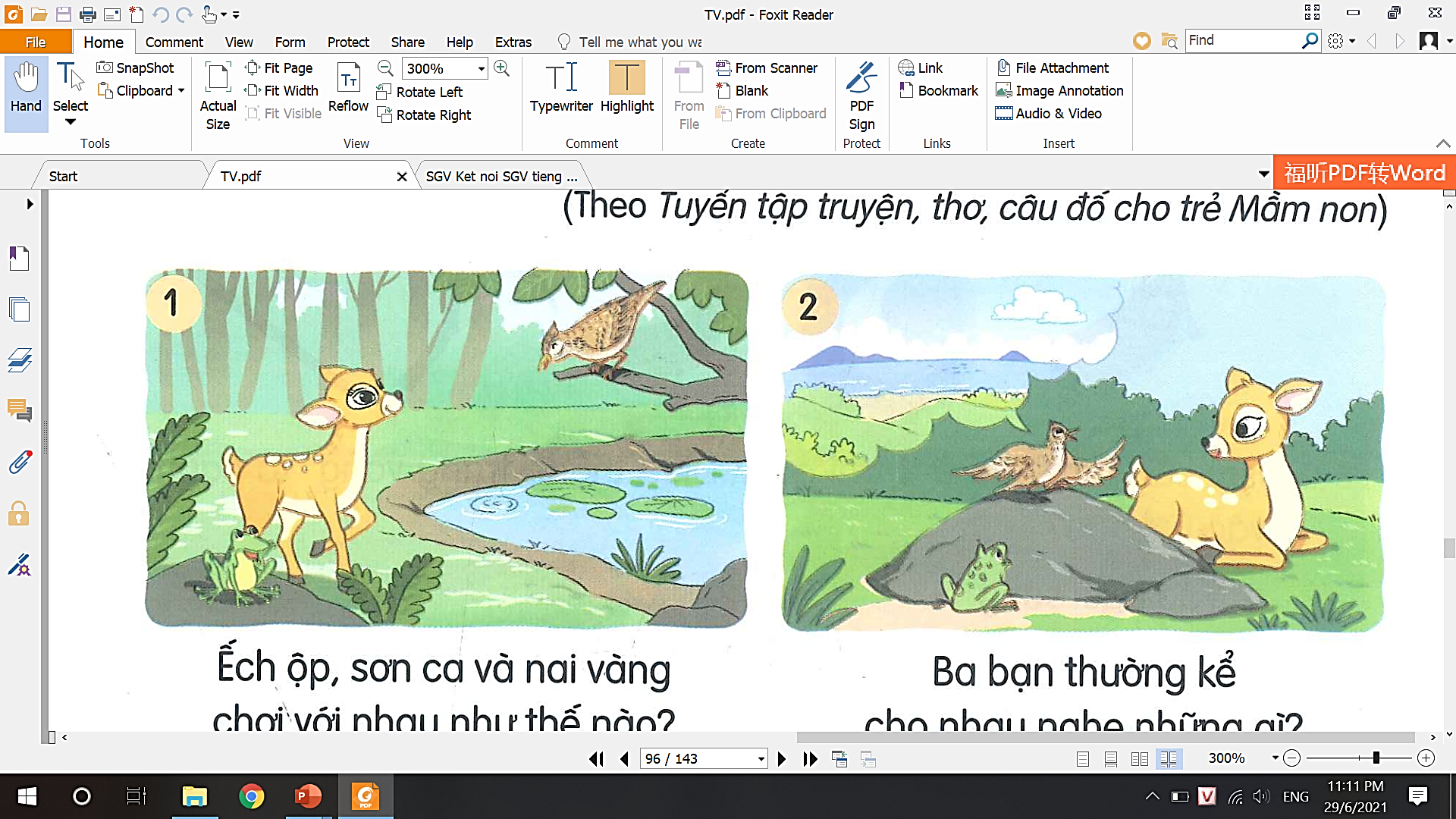 - Nai kể về núi rừng hùng vĩ.
- Ếch kể về họ hàng nhà ốc, cua, tôm.
- Sơn ca kể về những điều lạ mà mình đã được bay qua.
Ba bạn nghĩ ra cách gì để tận mắt thấy những điều đã nghe?
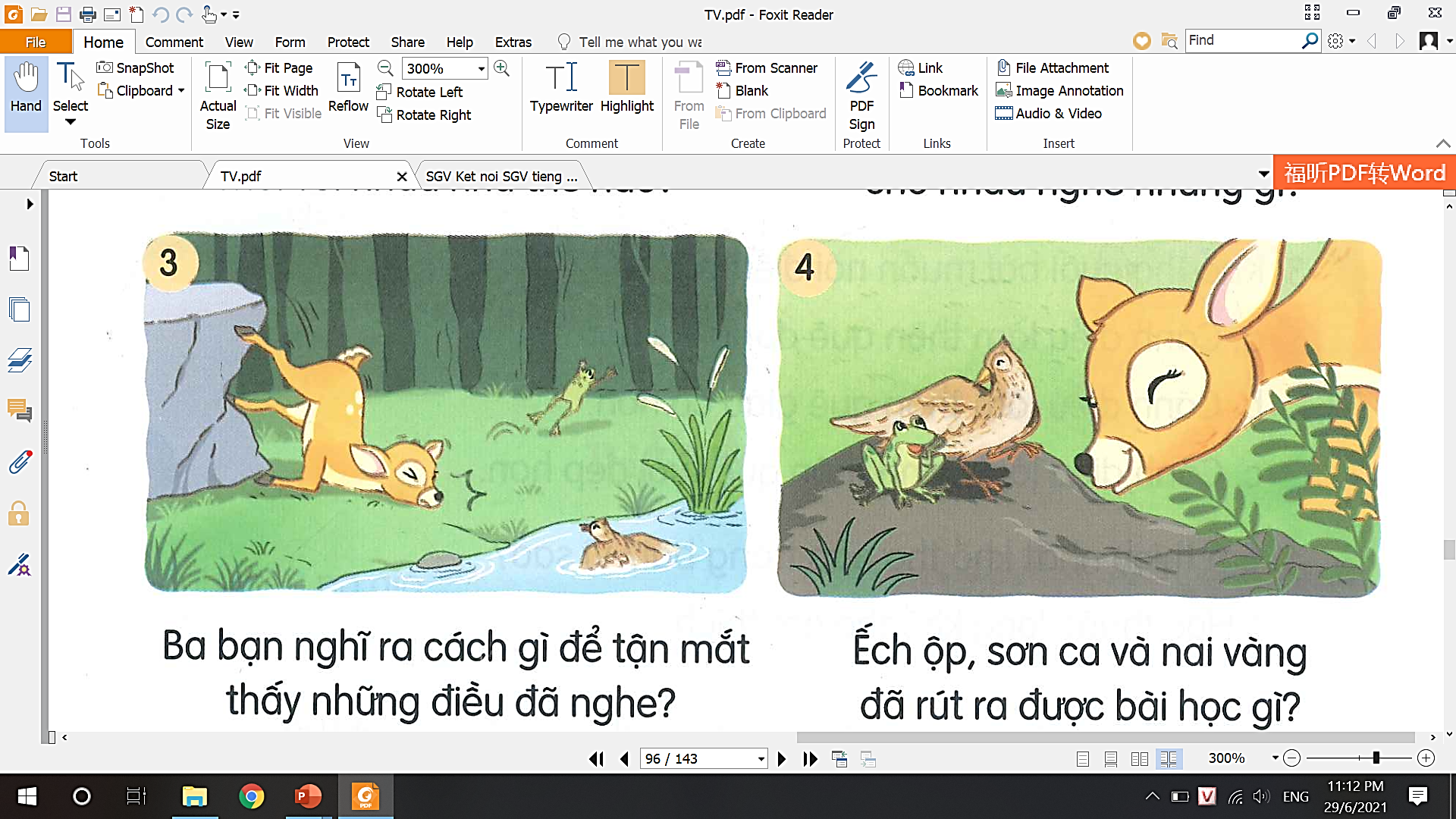 Để tận mắt thấy những điều đã nghe, ba bạn đã đổi chỗ cho nhau.
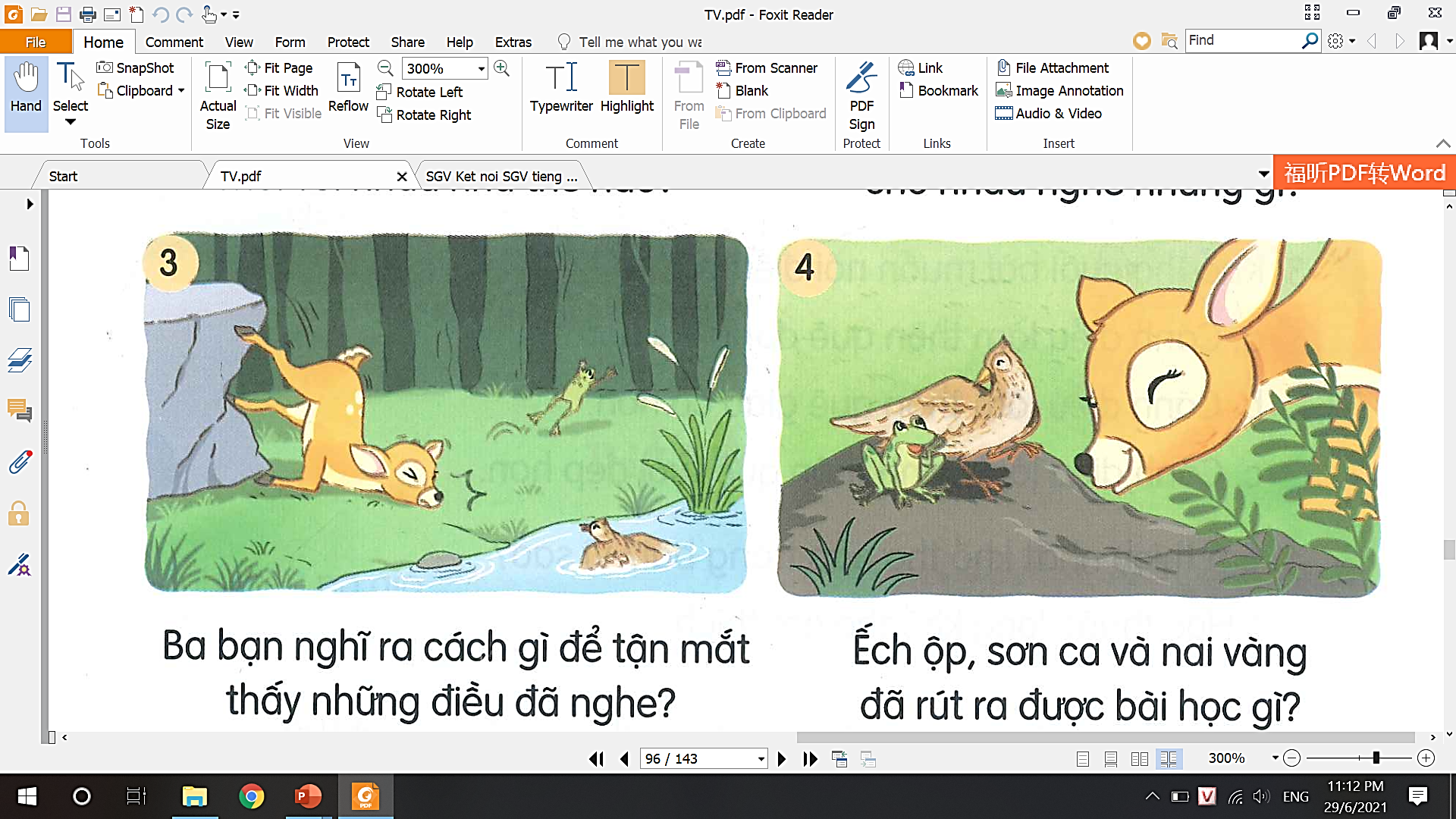 Ếch ộp, sơn ca và nai vàng đã rút ra được bài học gì?
Mỗi người đều thuộc về nơi khác nhau, có khả năng riêng của mình.
2. Chọn kể 1 – 2 đoạn của câu chuyện theo tranh.
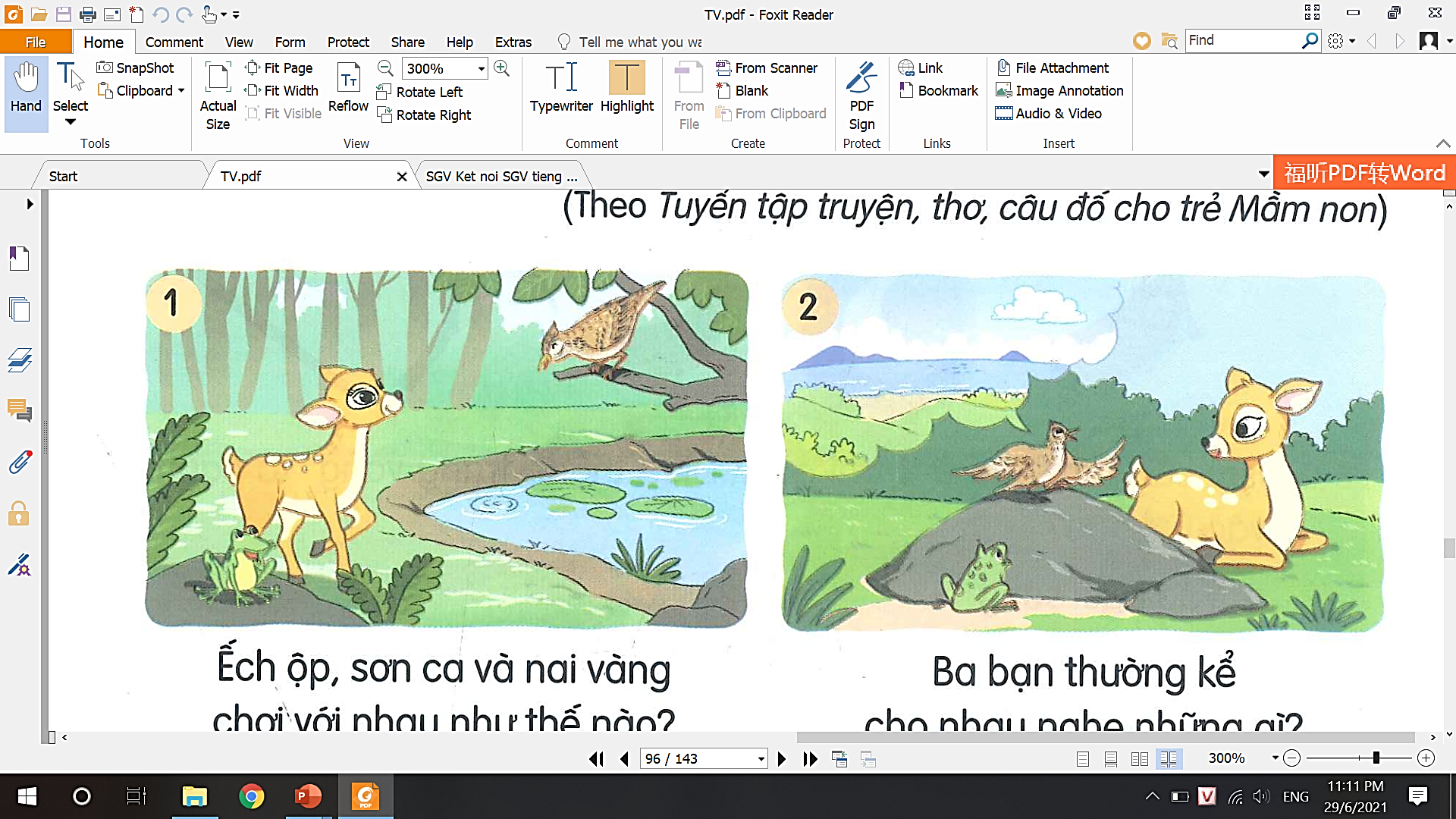 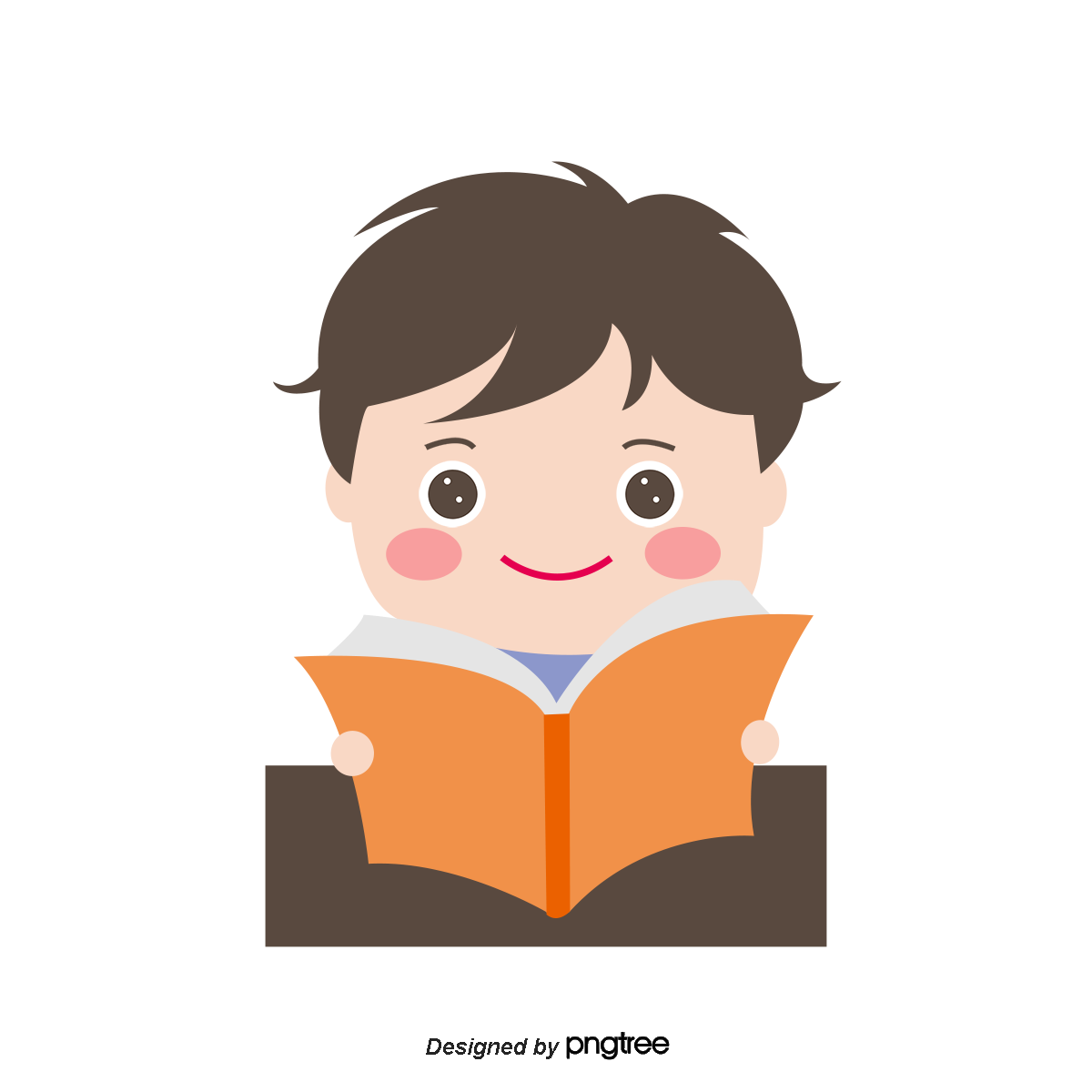 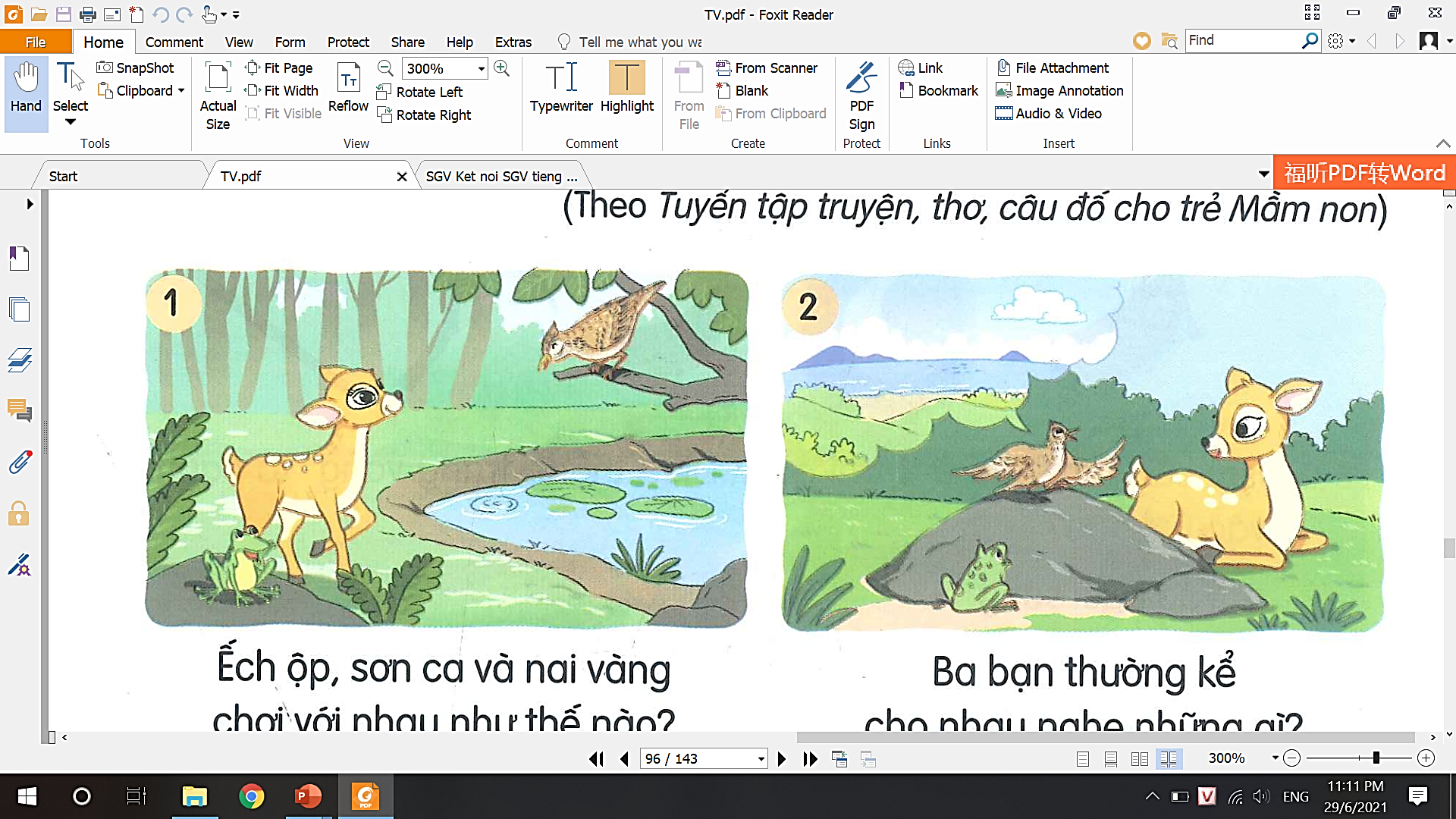 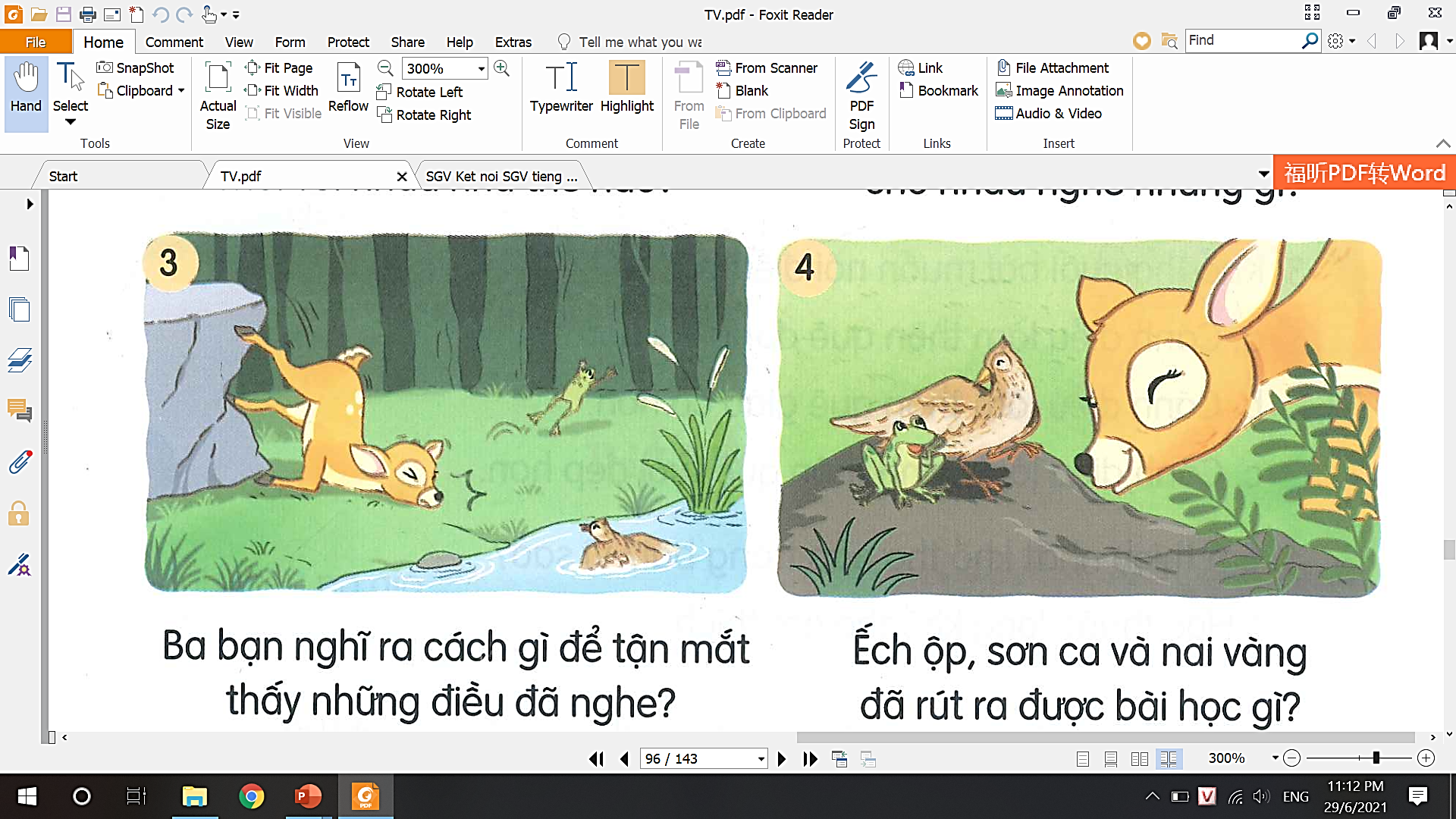 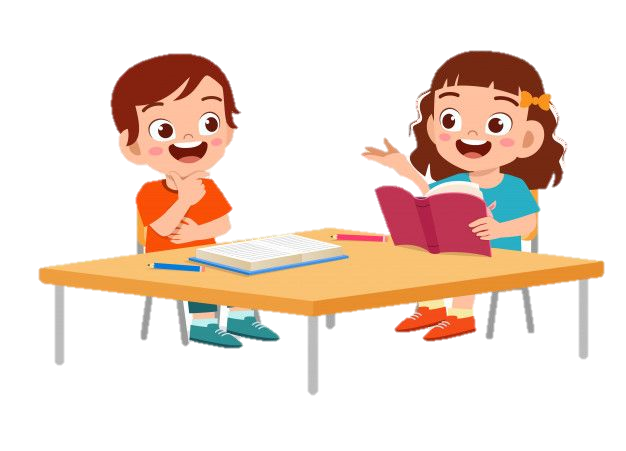 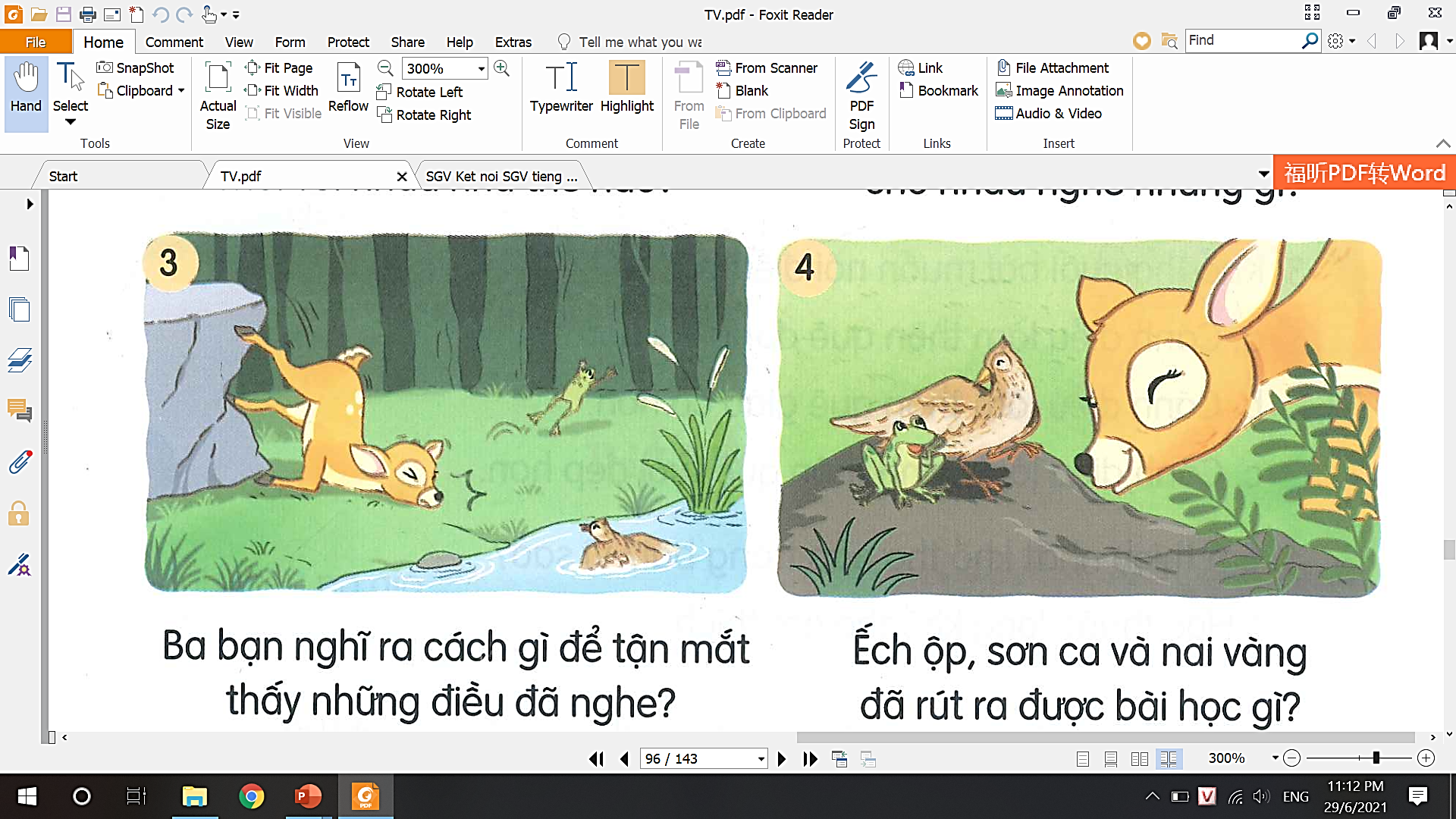 Tiêu chí đánh giá:
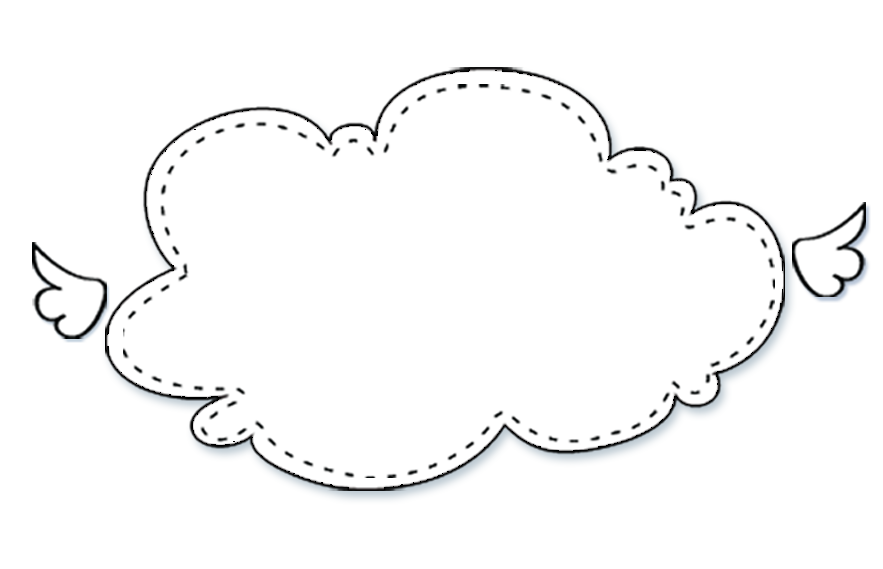 Kể đúng nội dung 
câu chuyện.
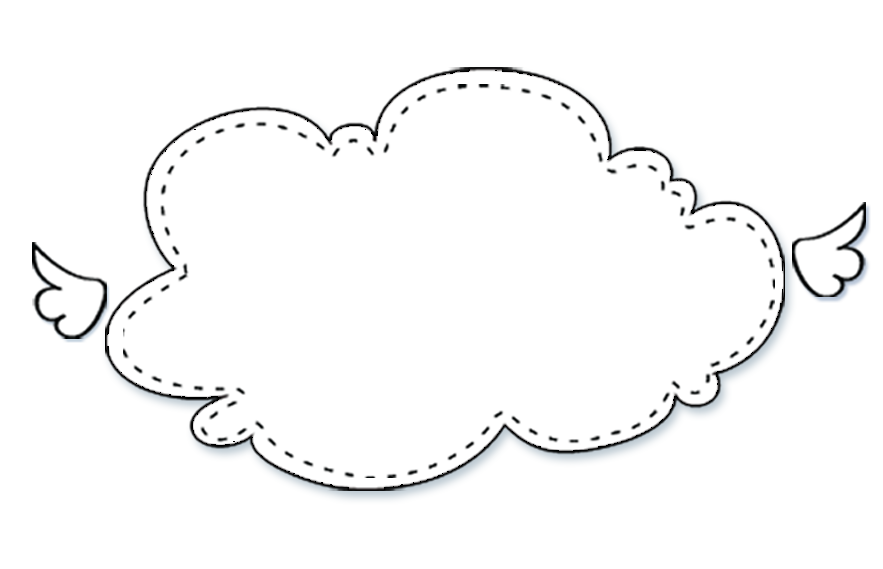 Kể tự tin, biết kết hợp cử chỉ, điệu bộ.
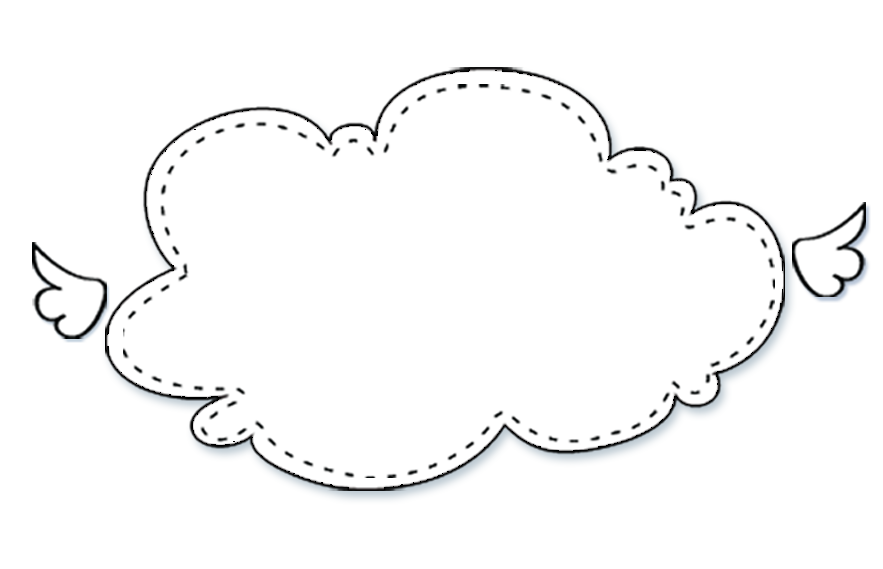 Thể hiện được giọng kể phù hợp, phân biệt được giọng đọc của nhân vật.
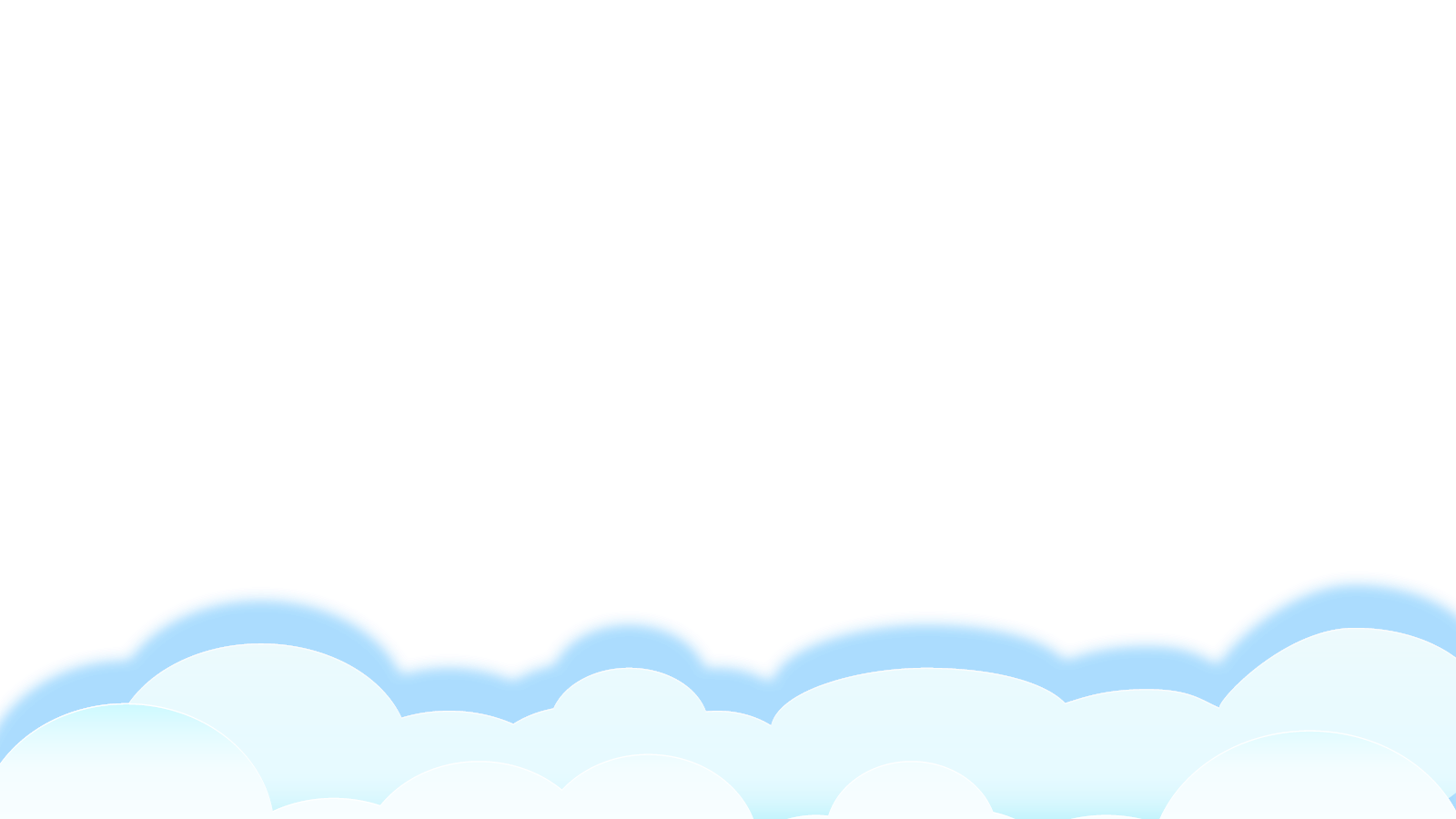 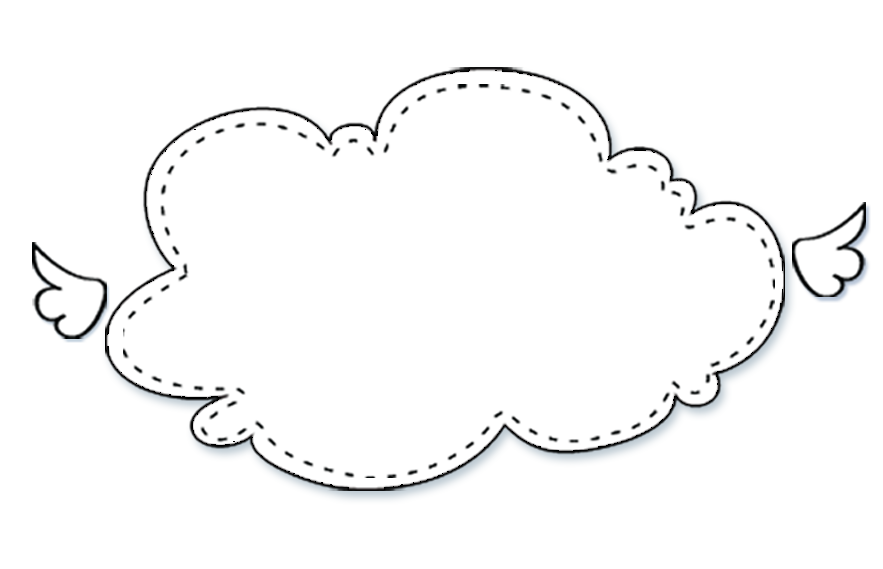 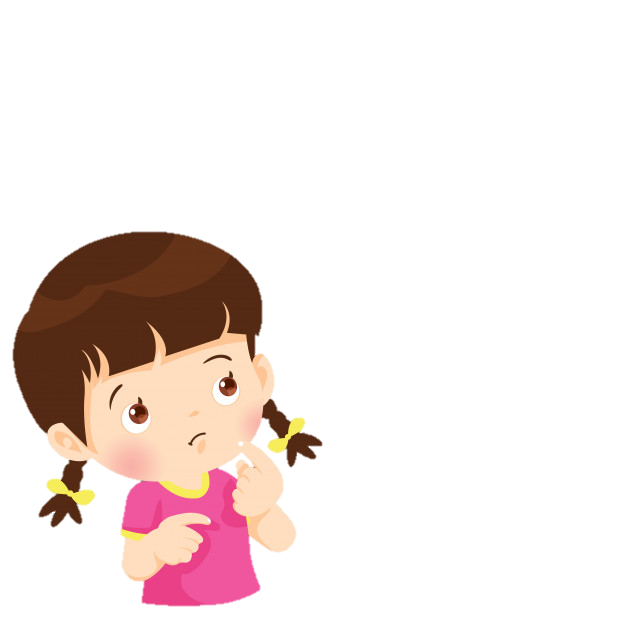 Câu chuyện Chúng mình là bạn
muốn nói với các con điều gì?
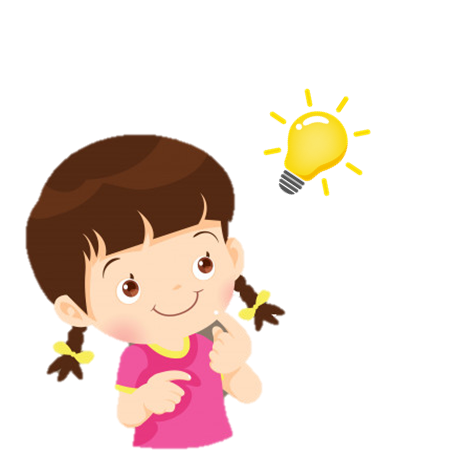 Mỗi người đều không giống nhau (về điều kiện sống, về khả năng, …) nhưng vẫn có thể trở thành những người bạn tốt của nhau.
Mỗi người đều có điều kiện và khả năng riêng. Chúng ta cần làm những việc phù hợp với điều kiện và khả năng của mình.
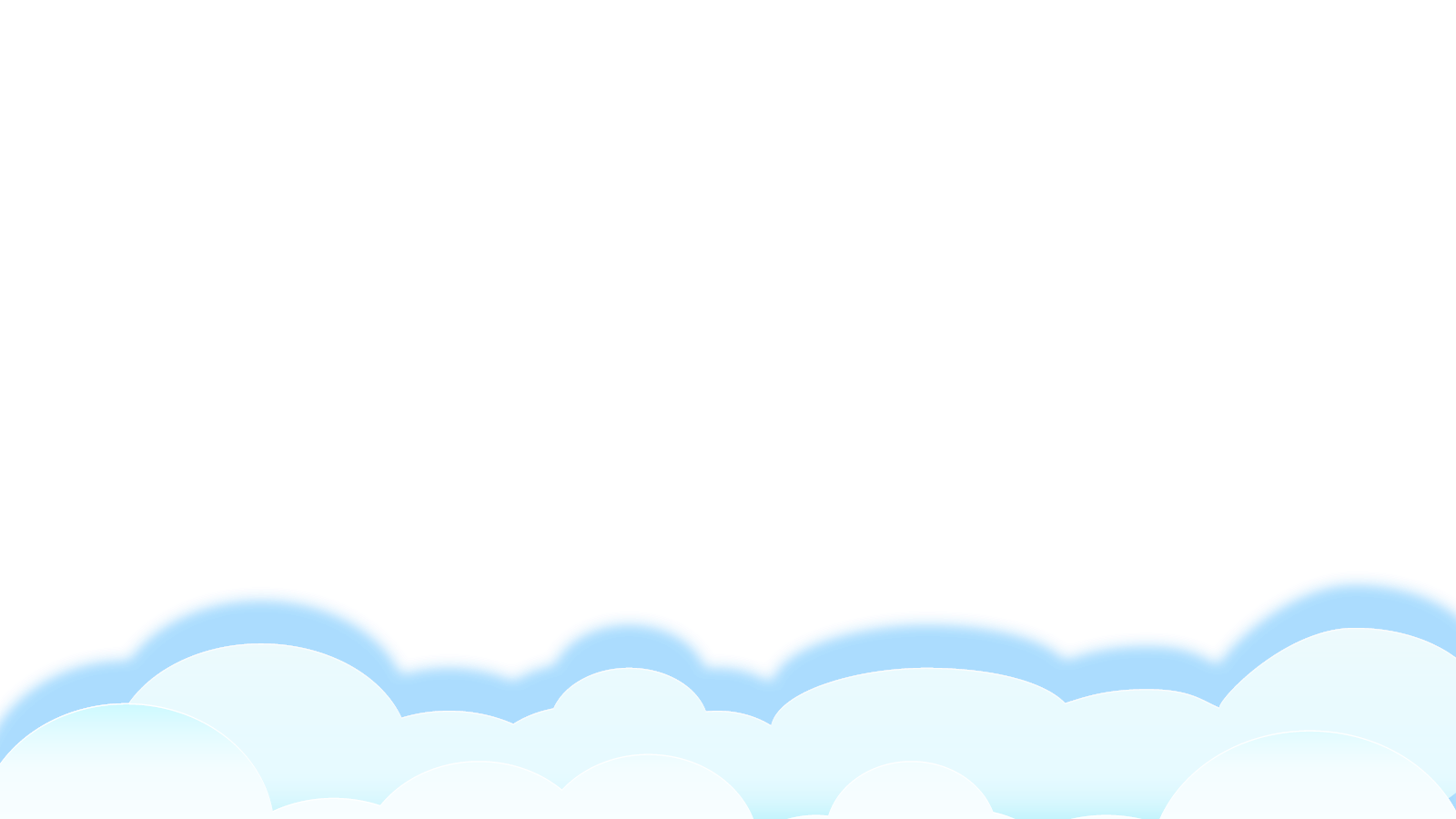 VẬN DỤNG
Kể cho người thân nghe câu chuyện Chúng mình là bạn.
G:
Xem lại 4 bức tranh, nhớ lại nội dung câu chuyện và kể cho người thân nghe (1-2 đoạn; đoạn em thích nhất, cả câu chuyện).
Nêu cảm nhận của em về tình bạn của 3 nhân vật.
Lắng nghe ý kiến của người thân.
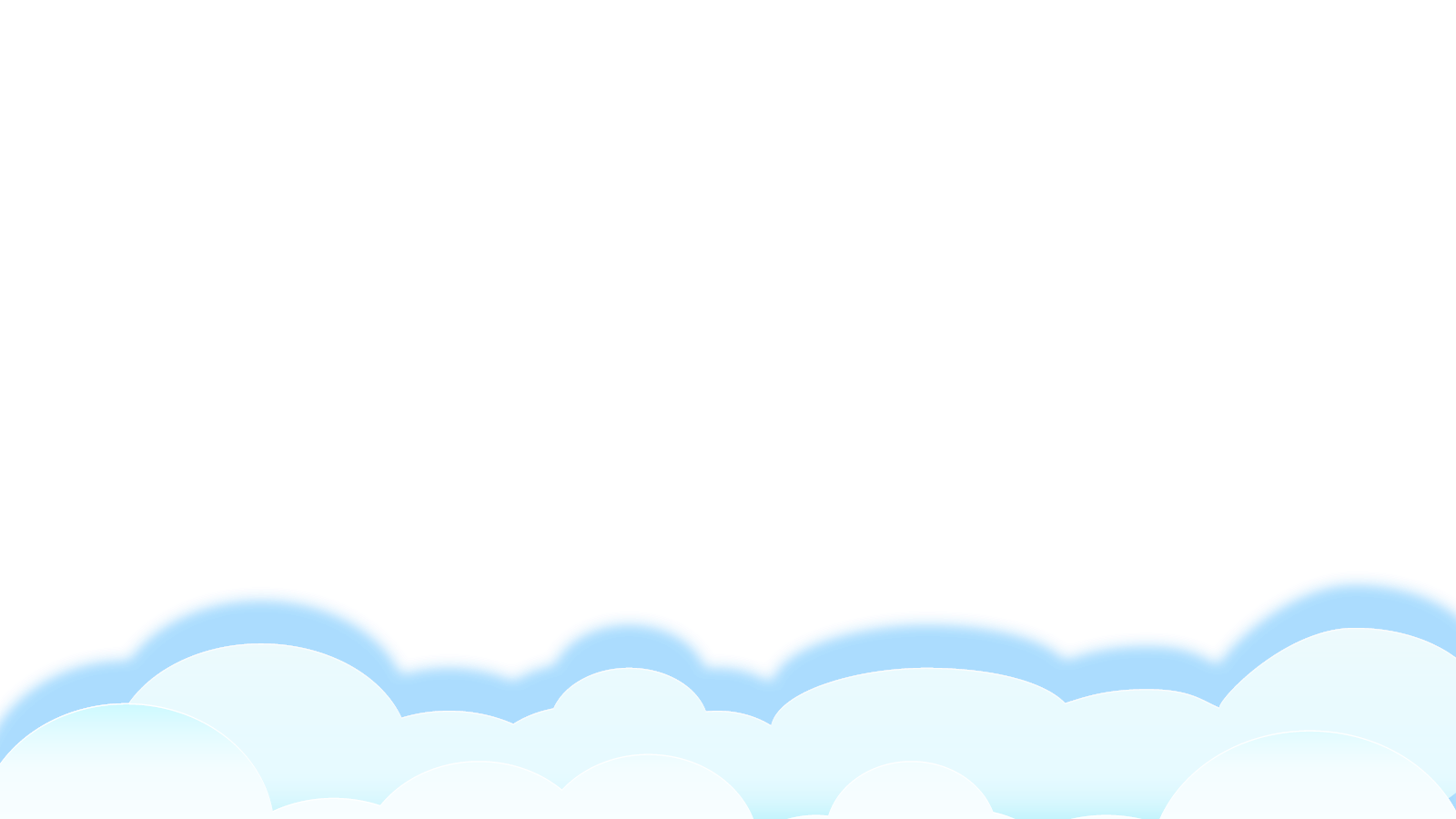 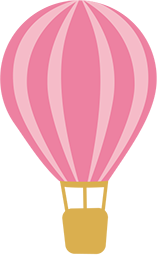 Định hướng học tập tiếp theo
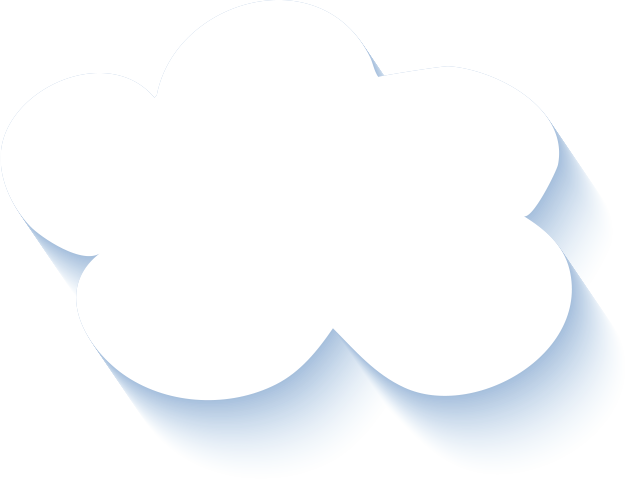 Kể cho người thân nghe câu chuyện.
Xem trước bài sau : 
	 Kể chuyện Búp bê biết khóc trang 103.
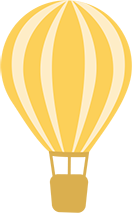 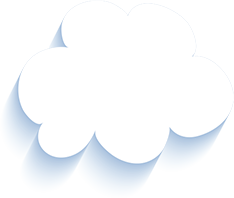 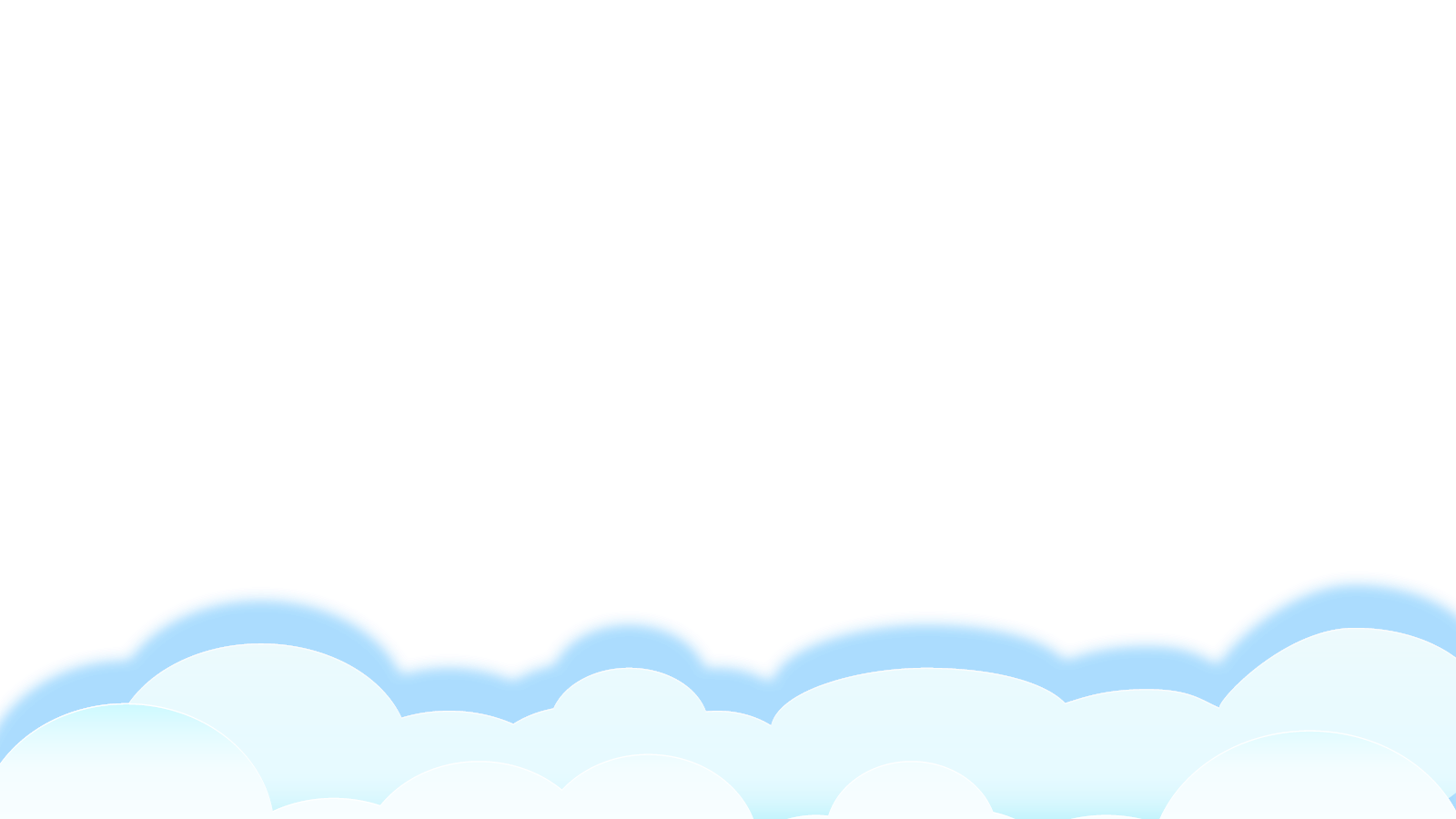 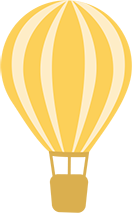 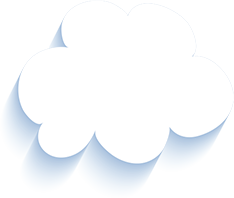 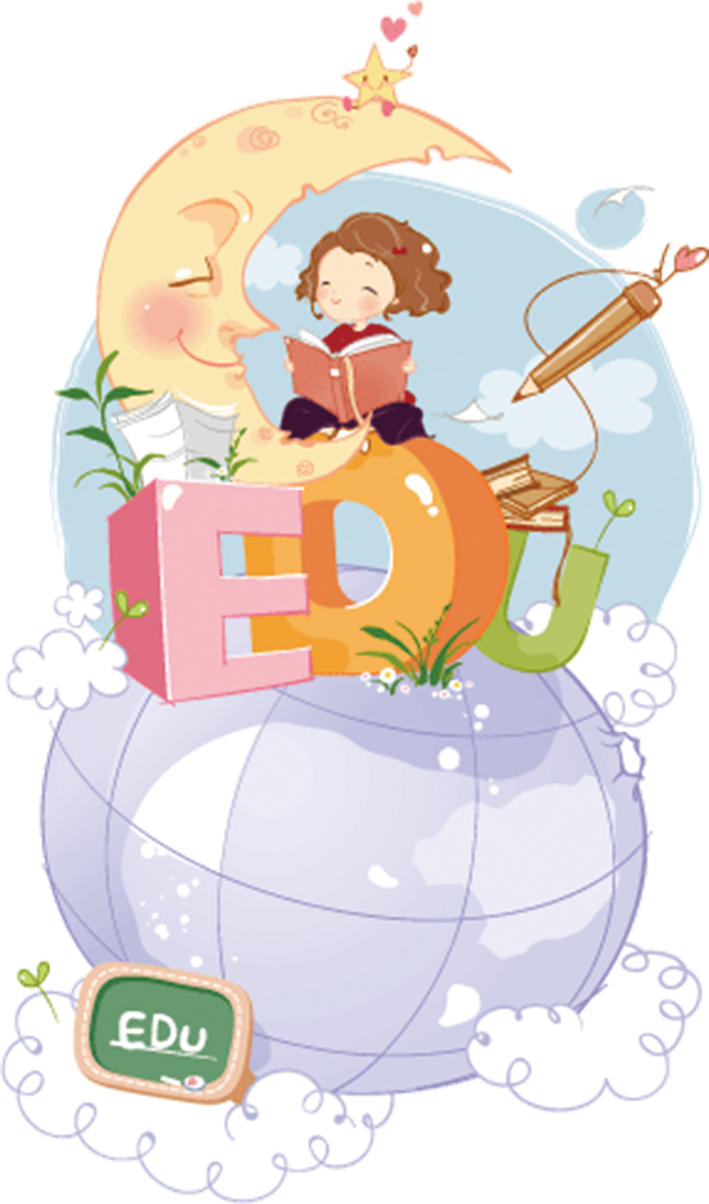 Tạm biệt và hẹn gặp lại 
các con vào những tiết học sau!
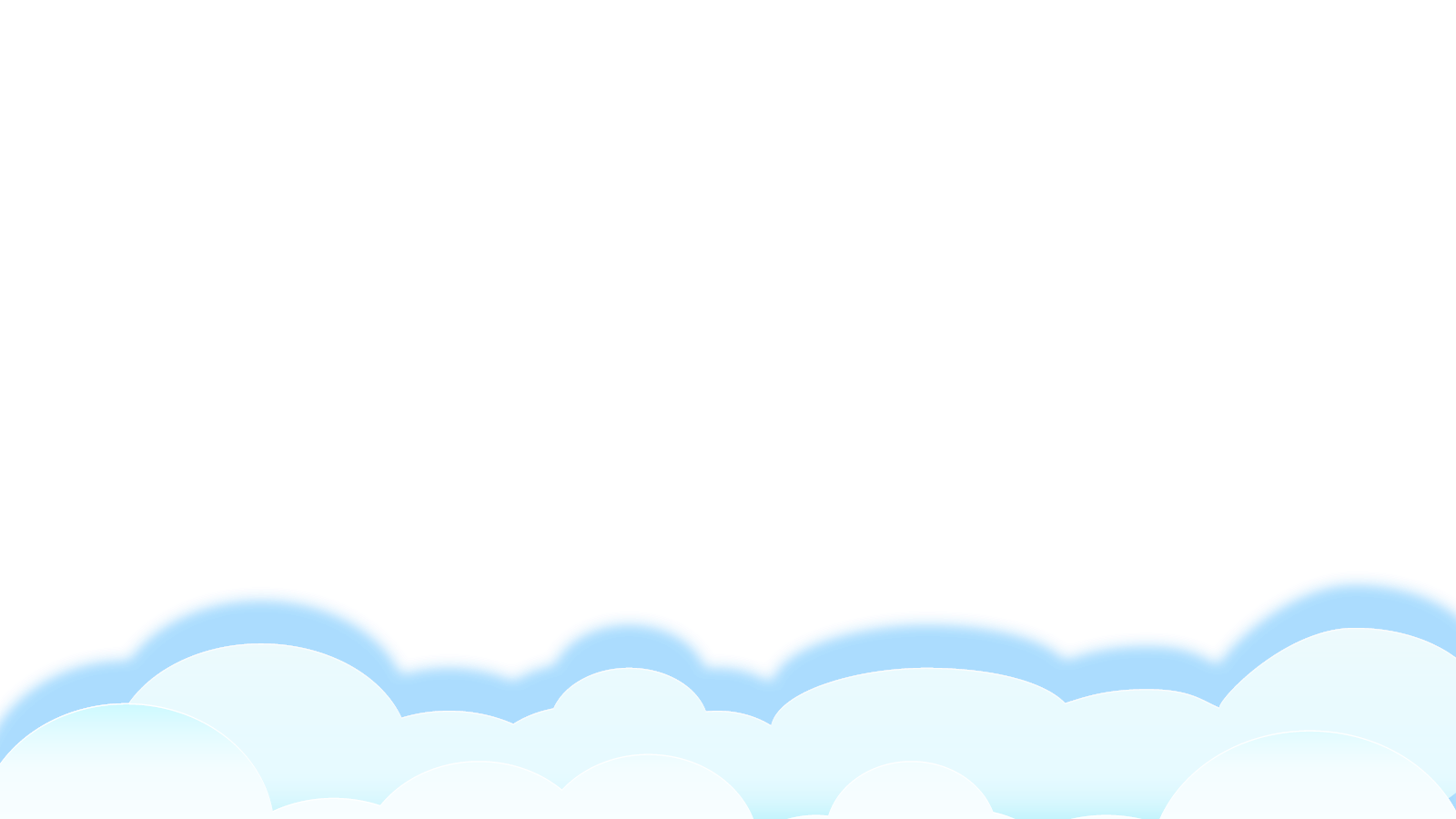